Кейс от компании
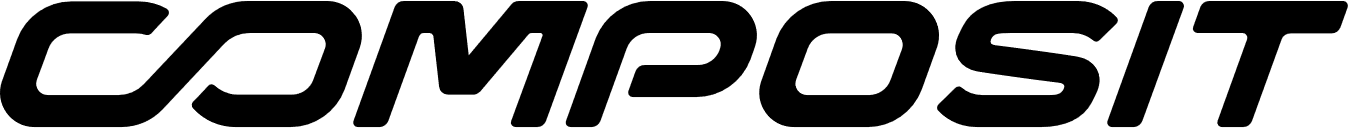 SWSU Case Championship 2022
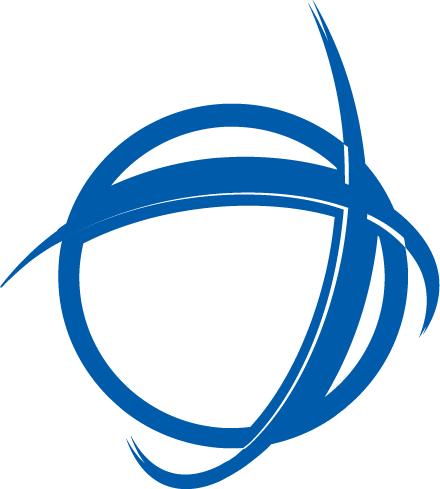 Секция
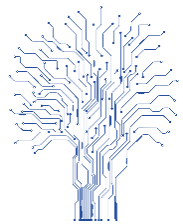 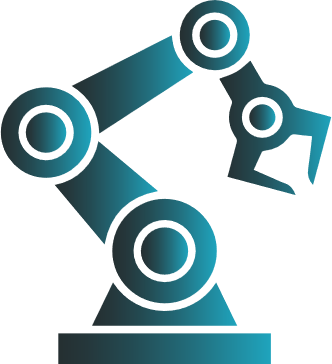 Кейс
Разработка ДВС и КПП каталога прокладок
МашТех
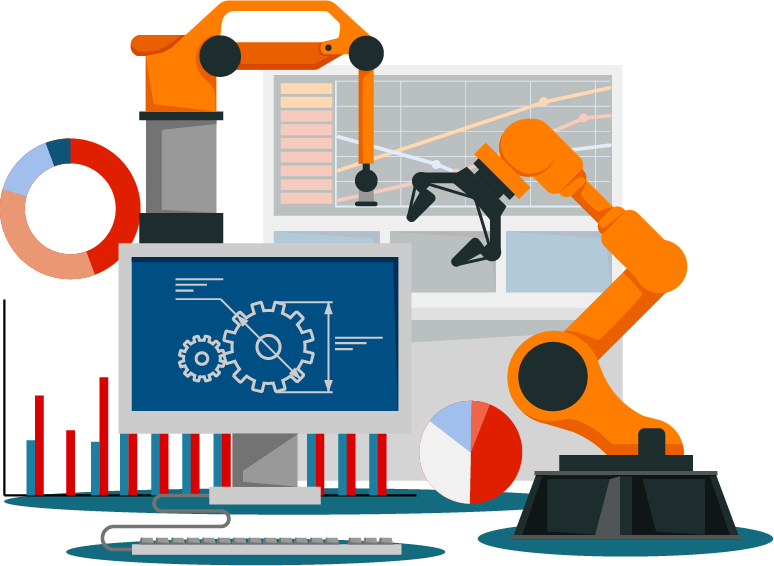 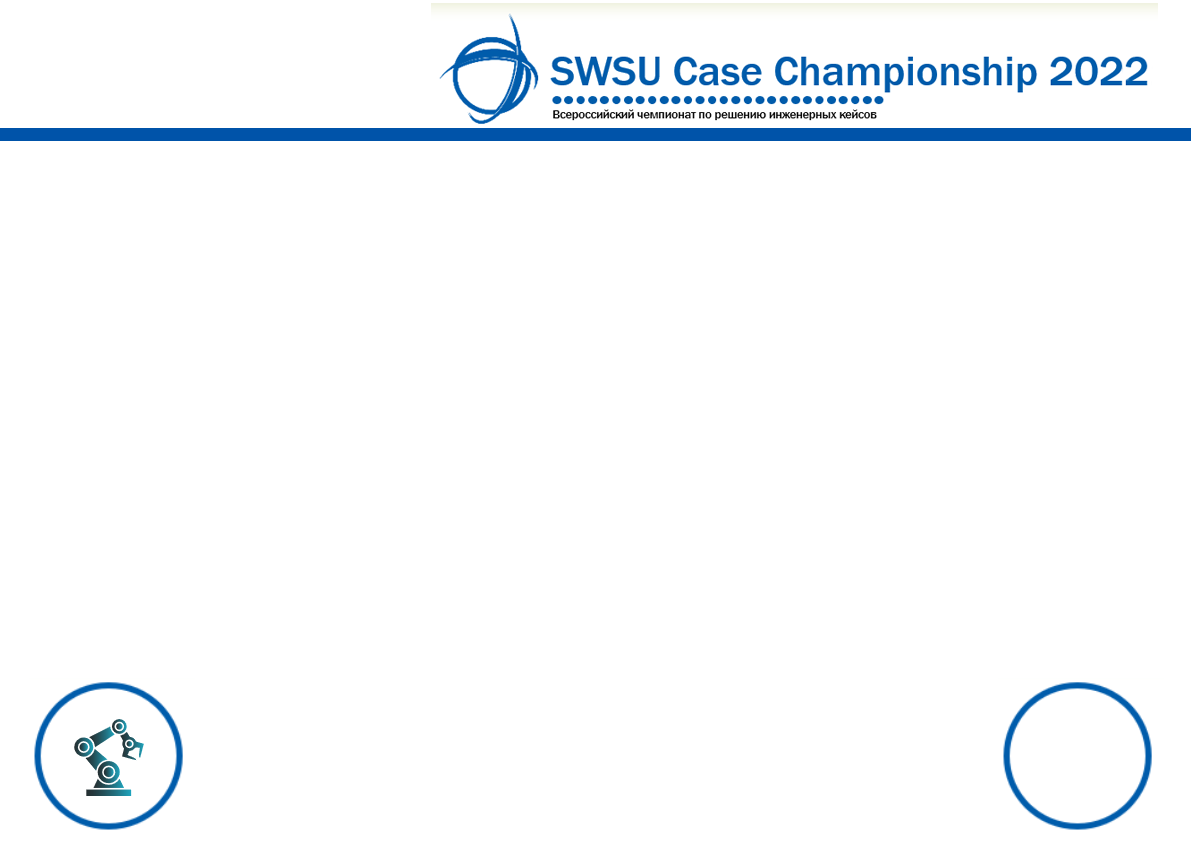 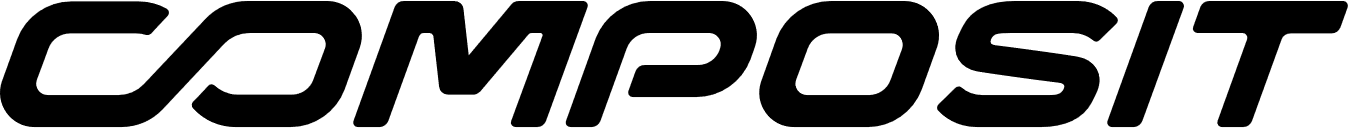 Информация о компании
Научно-производственное объединение «Композит» было основано в 1992 году и специализируется на научных исследованиях, разработке и внедрении износостойких  резиновых изделий – производстве гусеничных лент для снегоходов, спец.техники и  производстве резинотканевых трубопроводов  и комплектующих для предприятий горно-обогатительного комплекса и для предприятий,  осуществляющих гидромеханизированные  работы. Composit, являясь предприятием полного  цикла, имеет собственную лабораторию и  производственную базу по выпуску резиновых  смесей, входной контроль качества сырья и  запатентованные научные разработки.  Оптимальный состав резиновой смеси,  которая является основой всего производства,  разрабатывался совместно с Европейскими  институтами на протяжении нескольких лет. 
Наша миссия – мы строим глобальную компанию.
Наша цель – стать мировым лидером по  производству износостойких  трубопроводов и гусеничных  лент.
2
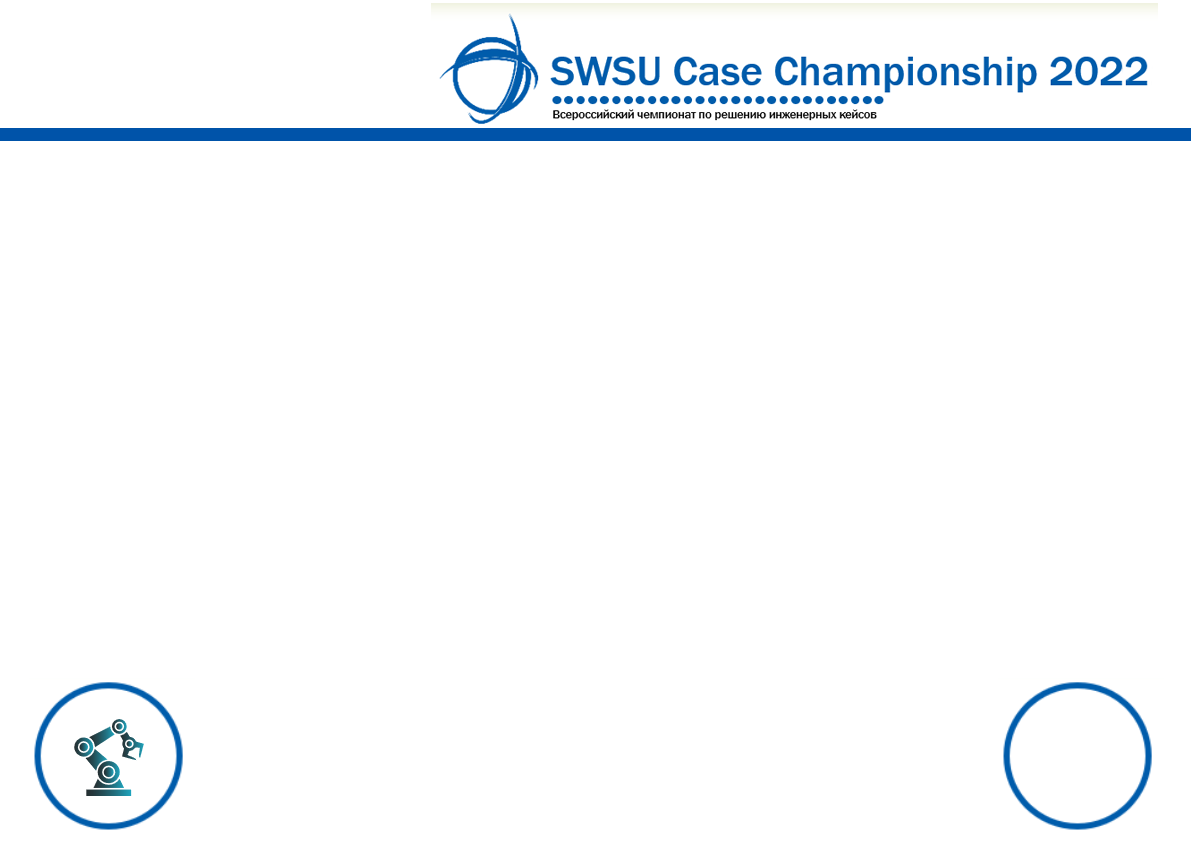 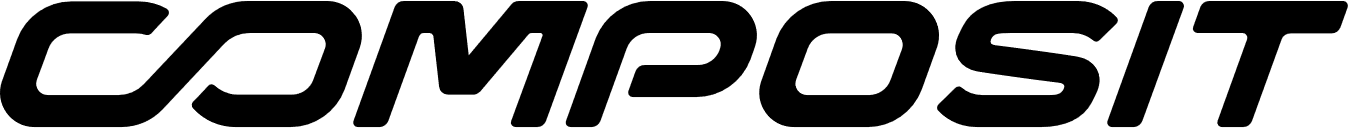 Описание проблемы
При изготовлении стеклопластиковый стержень обматывается прорезиненной тканью. Данная операция проводится вручную.
3
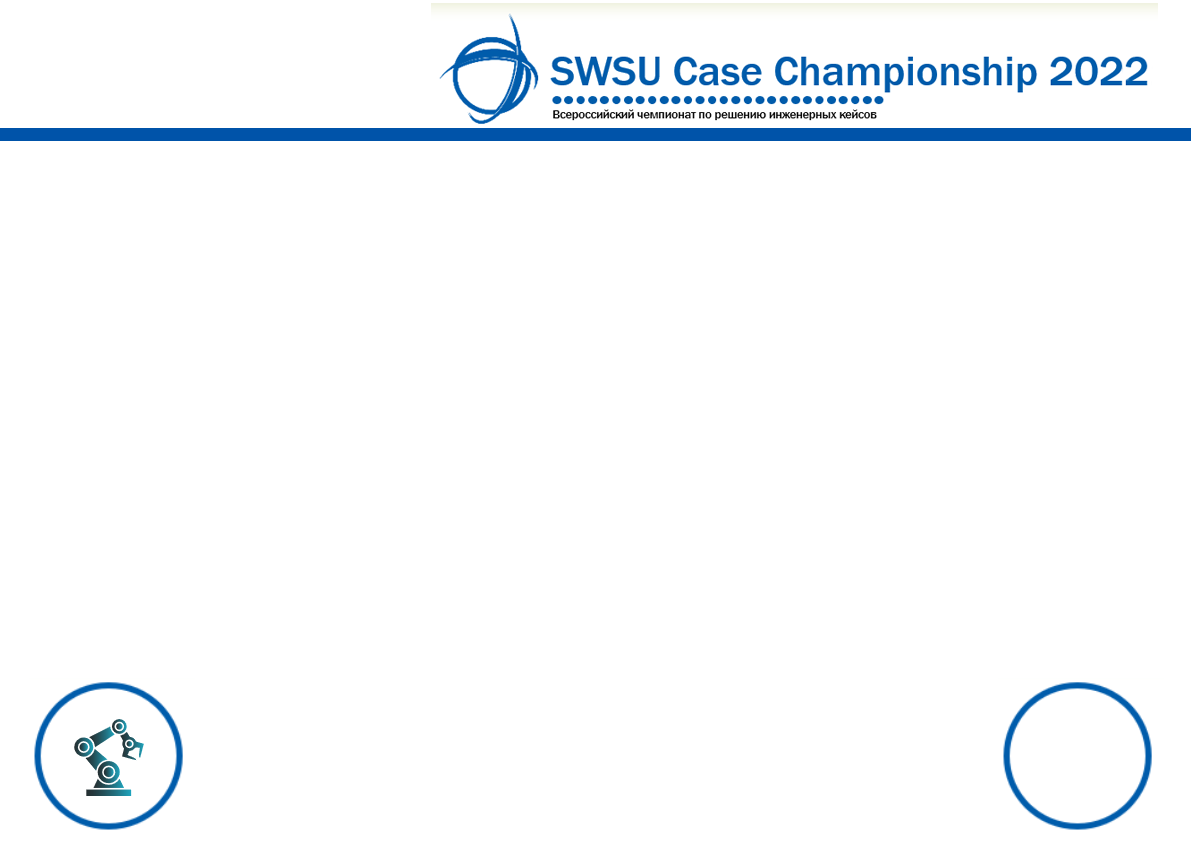 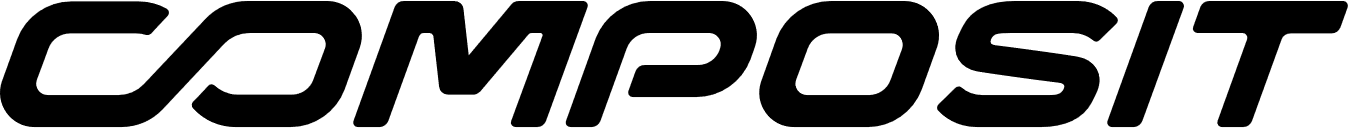 Исходные данные
Длина стержня от 202 мм до 582 мм;
Параметры ширины обрезиненной ткани изменяются на каждой длине стержня
Кол-во обмоток меняется на каждом виде стержня, от 1 до 2.
 
Пример представлен на рисунке:
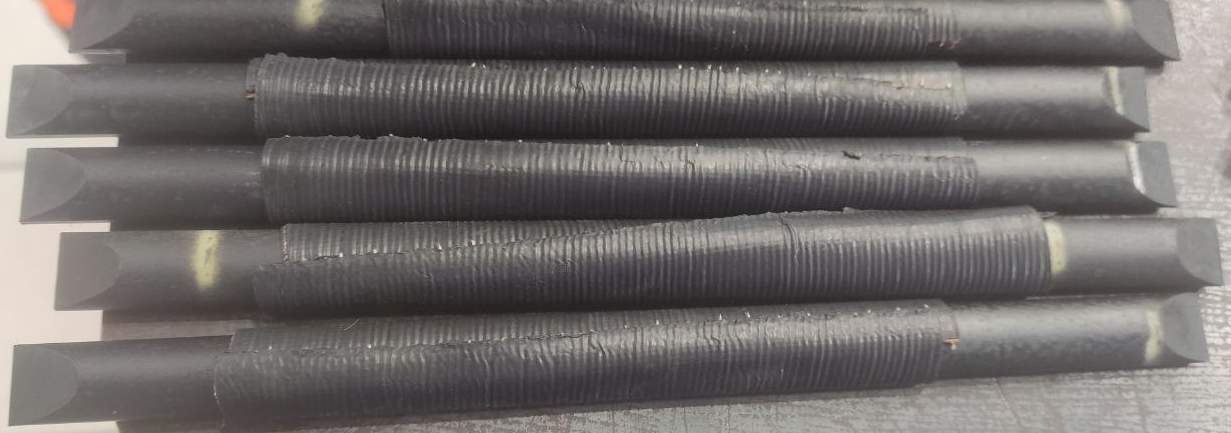 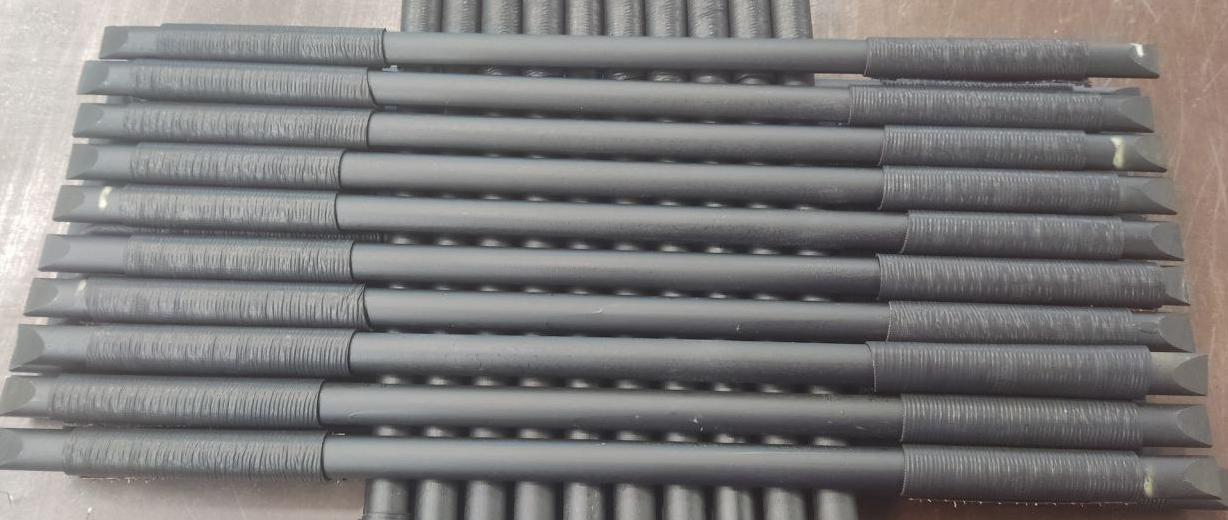 4
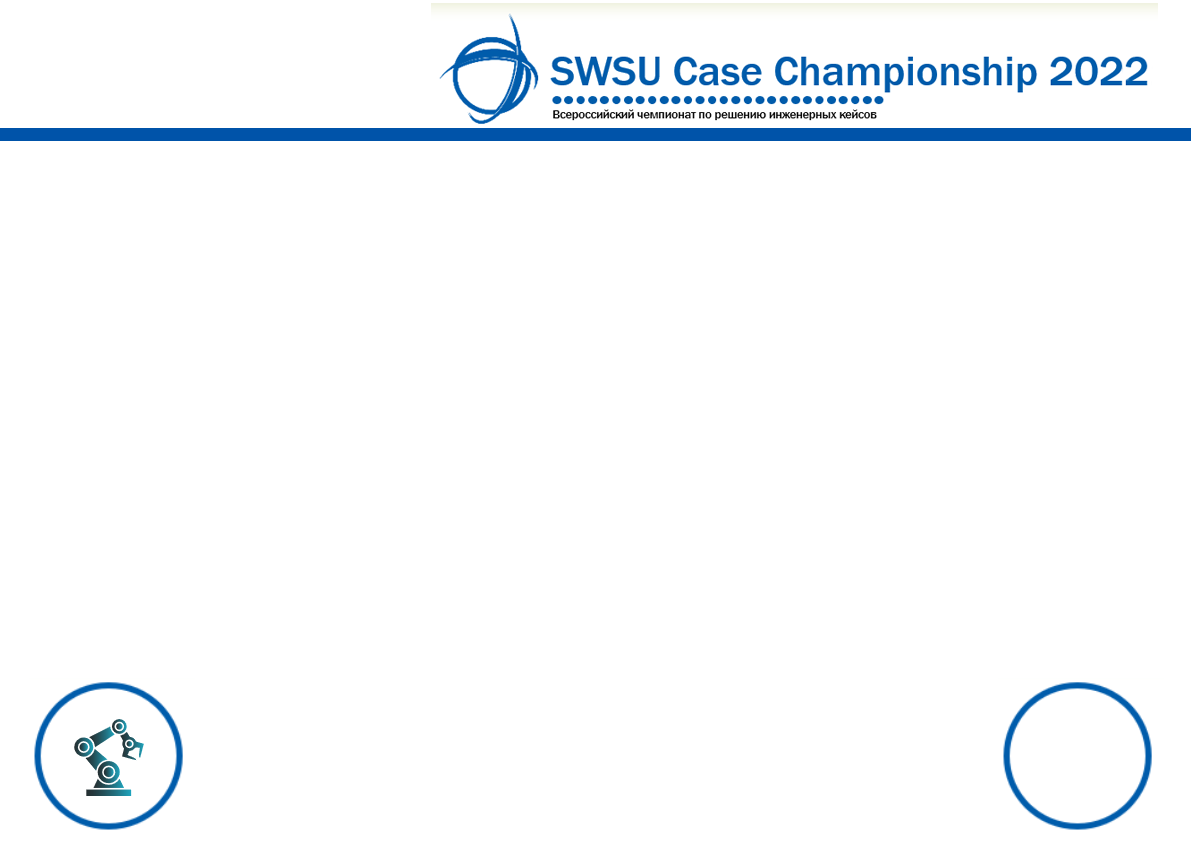 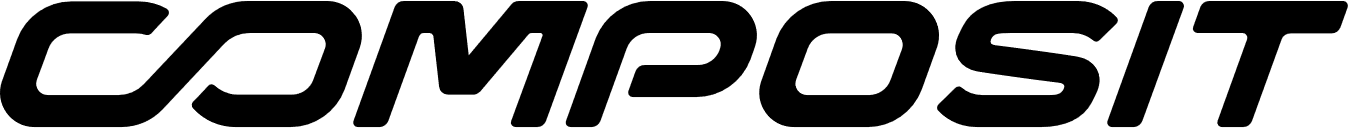 Цель и Задача
Цель: 
Требуется разработать установку, исключающую ручной труд.

Задача:
При разработке учитывать, что производительность данной установки: 1 стержень в 4 секунды.
5
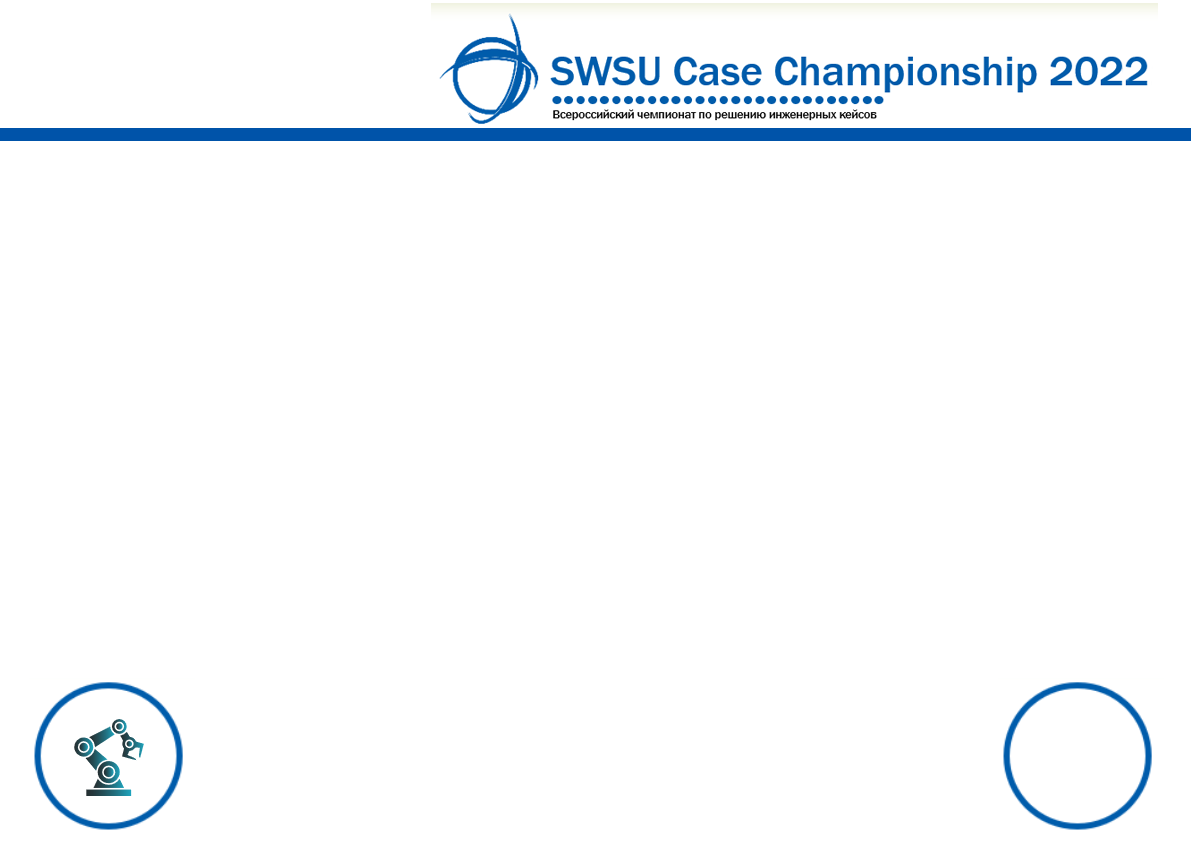 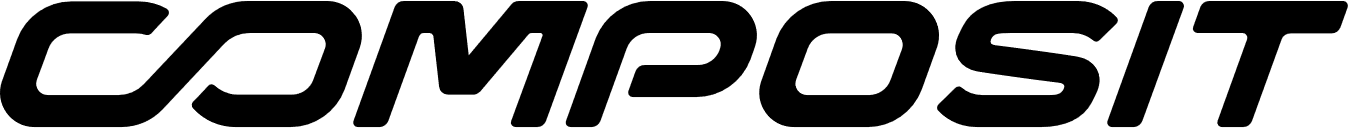 Требования к оформлению
Презентация Microsoft Office PowerPoint не более 20 слайдов формата А3, включая: 

Слайд 1. Титульный слайд, который должен содержать следующею информацию: название кейса, логотип команды, ФИО капитана, ВУЗ, контакты.

Слайд 2. Представление команды: фотография, ФИО, специальность, курс, опыт участия в других кейс-чемпионатах каждого участника. Дополнительная информация о профессиональных компетенциях участников и достижениях команды.

Основными критериями оценки представленных на конкурс решений являются:
реализуемость решения
проработанность решения
оценка экономического эффекта
оригинальность и инновационность
презентация
6